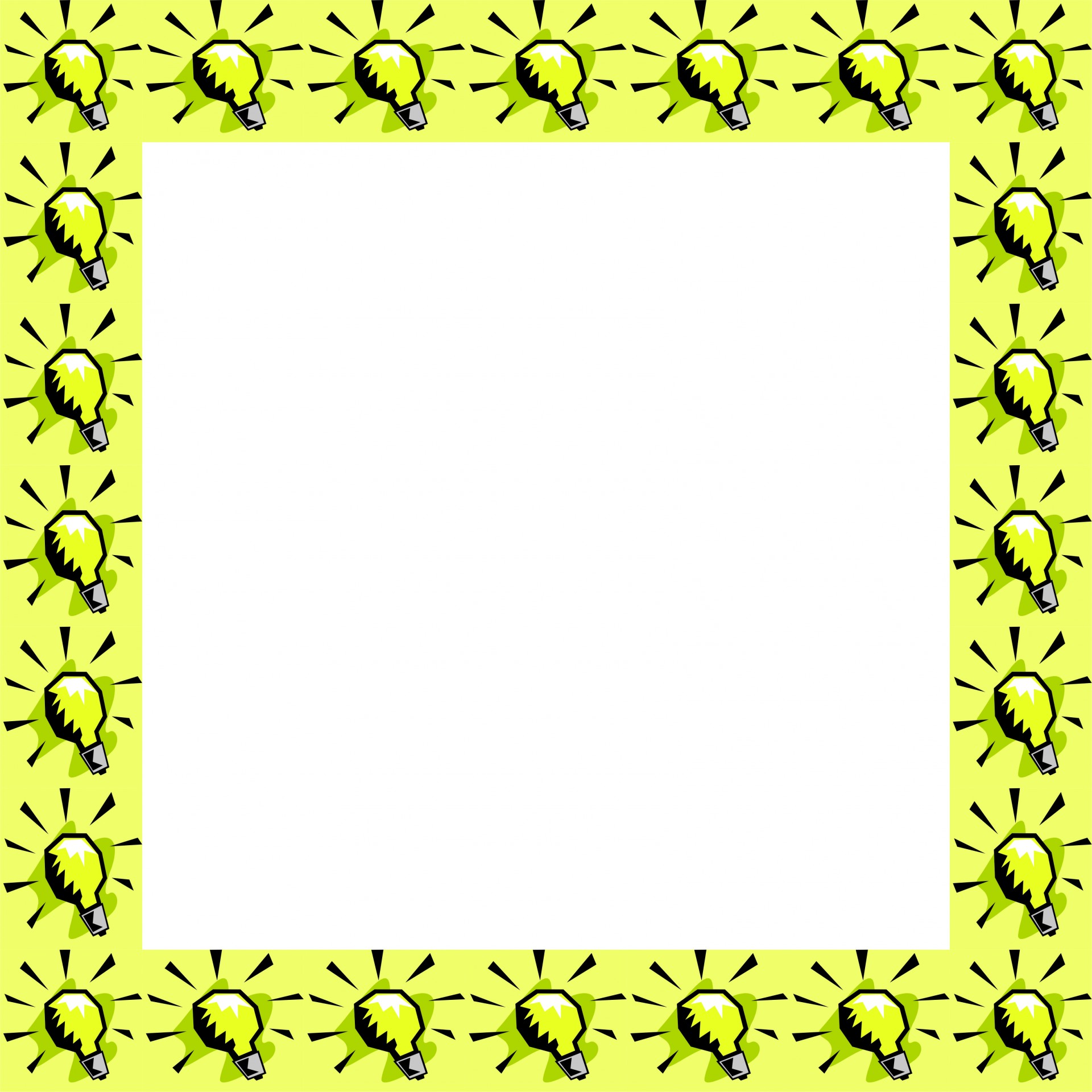 Выставка макетов и архитектурных сооружений посвященная Дню энергетика «Славный СУГРЭС»
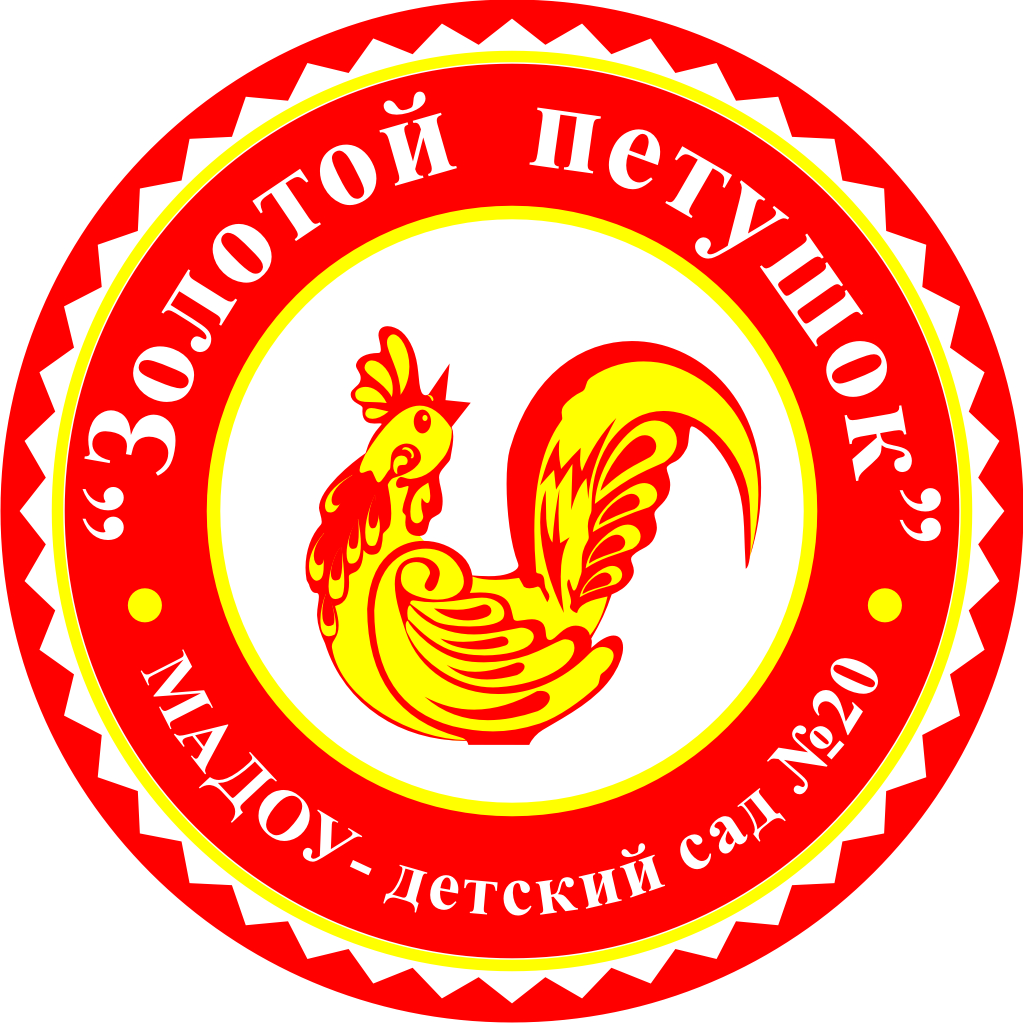 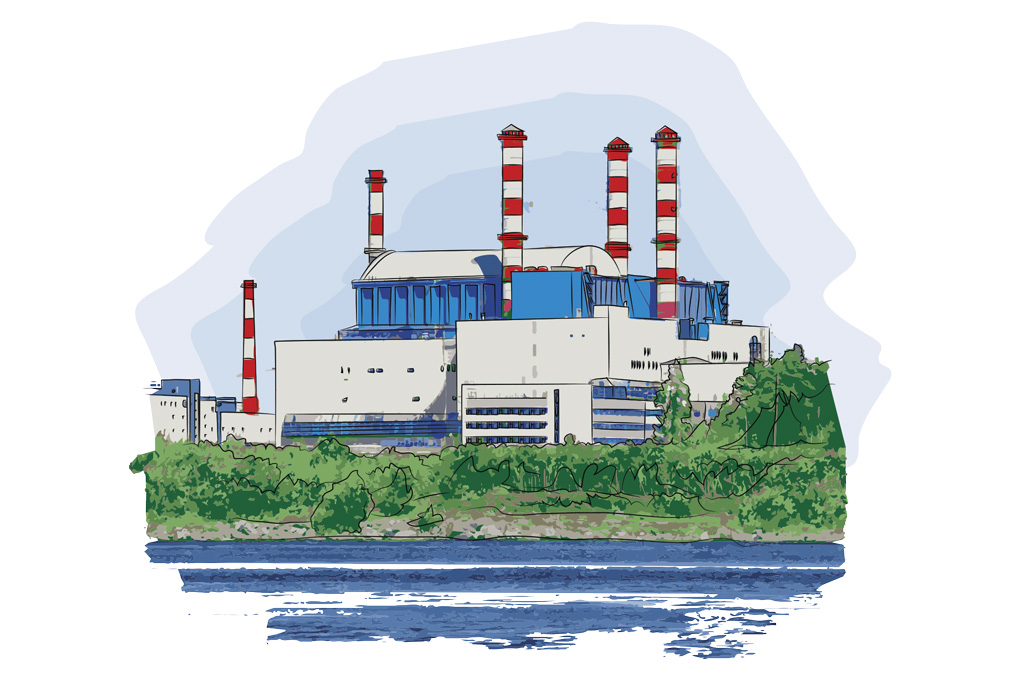 г.Среднеуральск,  2018
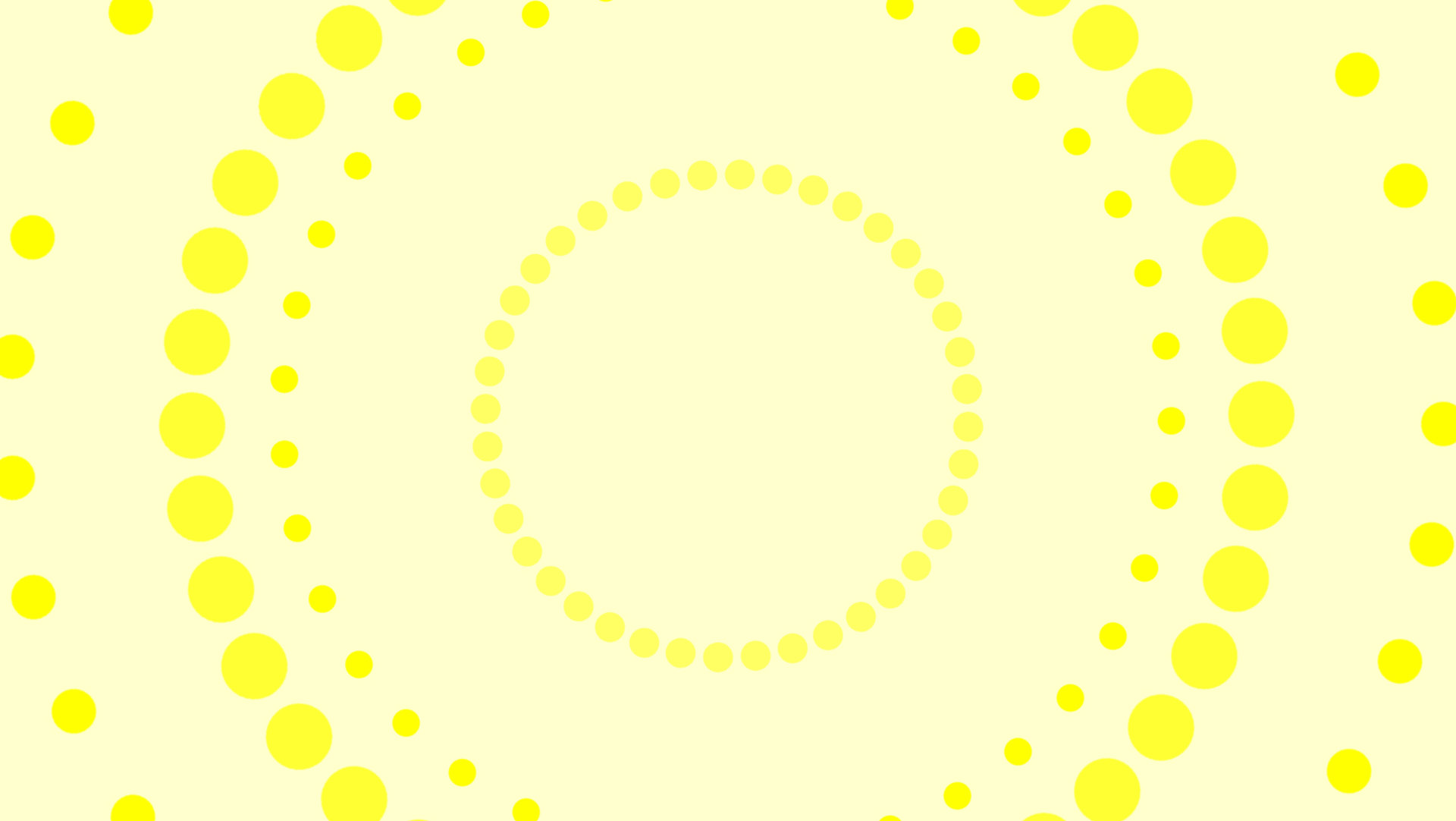 Цель: Развитие познавательно - исследовательской активности у детей дошкольного возраста как важного фактора формирования общей культуры личности, в том числе развития социальных, интеллектуальных, физических качеств, инициативности, самостоятельности и ответственности ребенка
Задачи: 
Познакомить воспитанников с предприятием нашего города - Среднеуральская  ГРЭС; 
формировать у дошкольников представления о происхождении электричества, желание узнать о нём что-то новое; 
формировать пространственные представления, учить устанавливать простейшие причинно-следственные связи; 
создать условия, направленные на развитие у обучающихся интереса к техническому образованию, инженерным дисциплинам, математике и предметам  естественно - научного цикла и мероприятий по ранней профориентации обучающихся;
развивать стремление к поисково - познавательной деятельности, интеллектуального и творческого потенциала.
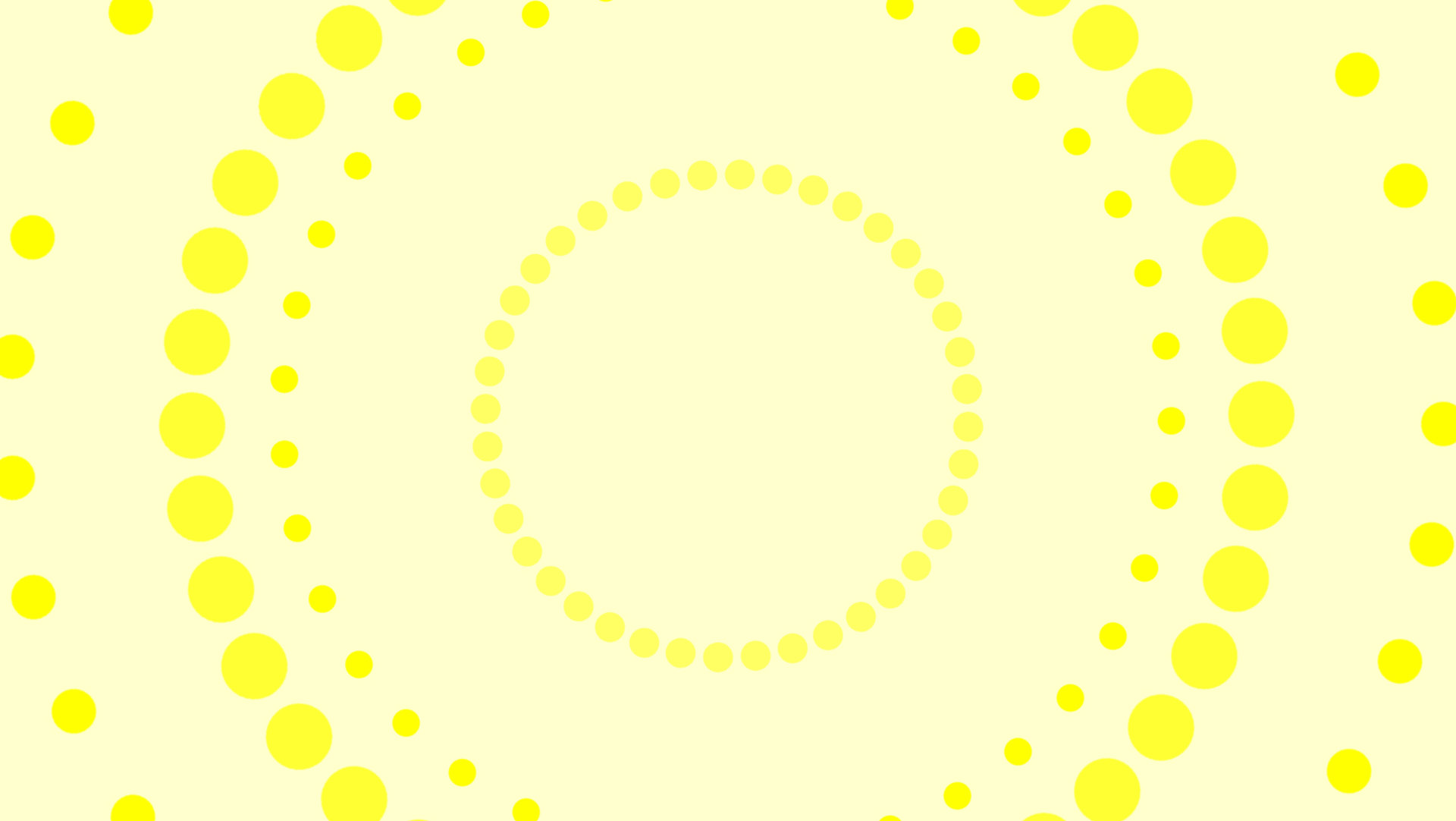 Среднеуральская ГРЭС — тепловая газовая электростанция с общей установленной электрической мощностью 1578,5 МВт. Установленная тепловая мощность станции — 1327 Гкал/ч. В качестве основного топлива на Среднеуральской ГРЭС используется природный газ. Электростанция расположена в 16 км от Екатеринбурга. Среднеуральская ГРЭС – один из самых крупных тепловых источников в энергосистеме Свердловской области, на ее долю приходится около 30% тепловой энергии и горячего водоснабжения, потребляемых Екатеринбургом, и порядка 100% потребностей близлежащих городов Верхняя Пышма и Среднеуральск. Доля выработки электрической энергии СУГРЭС в энергосистеме Свердловской области составляет около 10%.
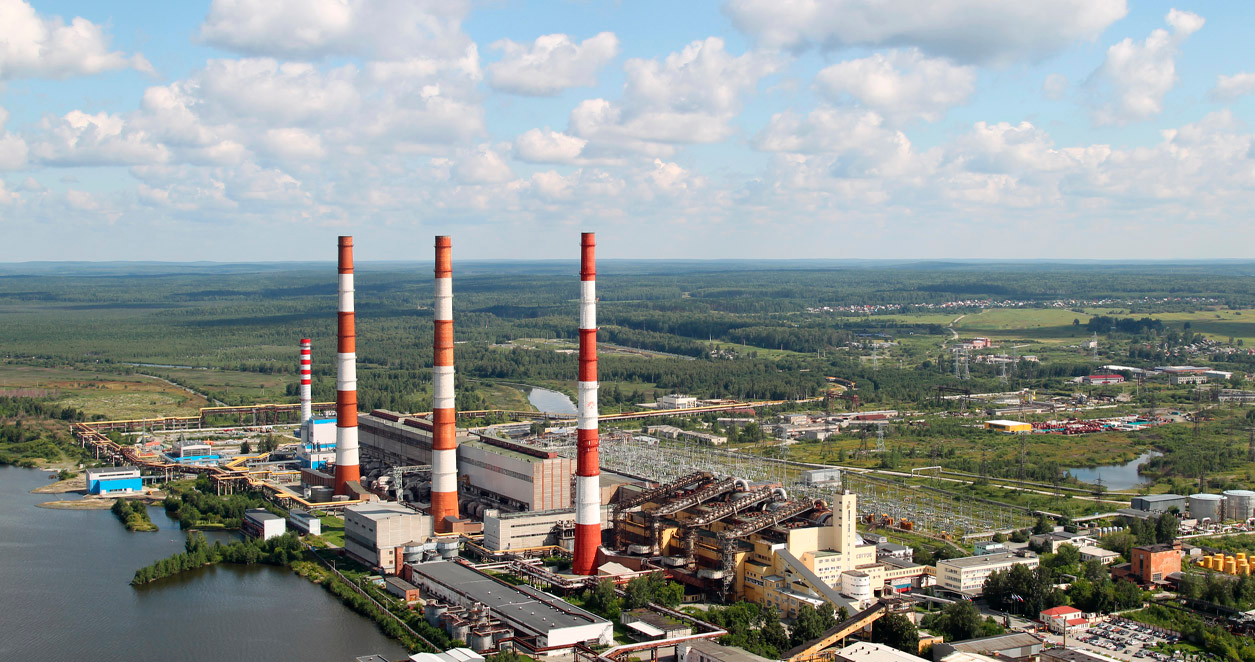 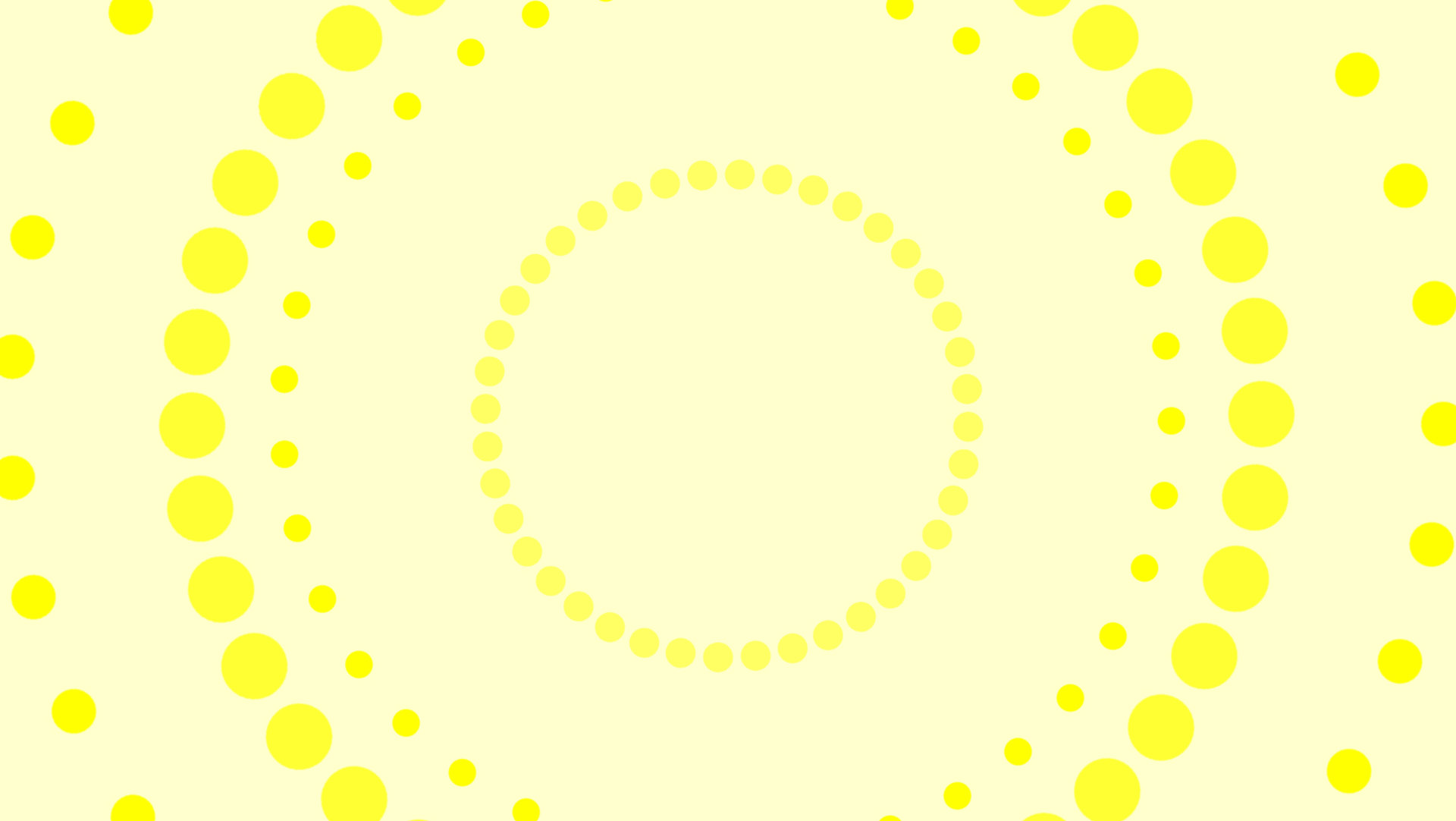 Выставка макетов и архитектурных сооружений посвященная Дню энергетика «Славный СУГРЭС»
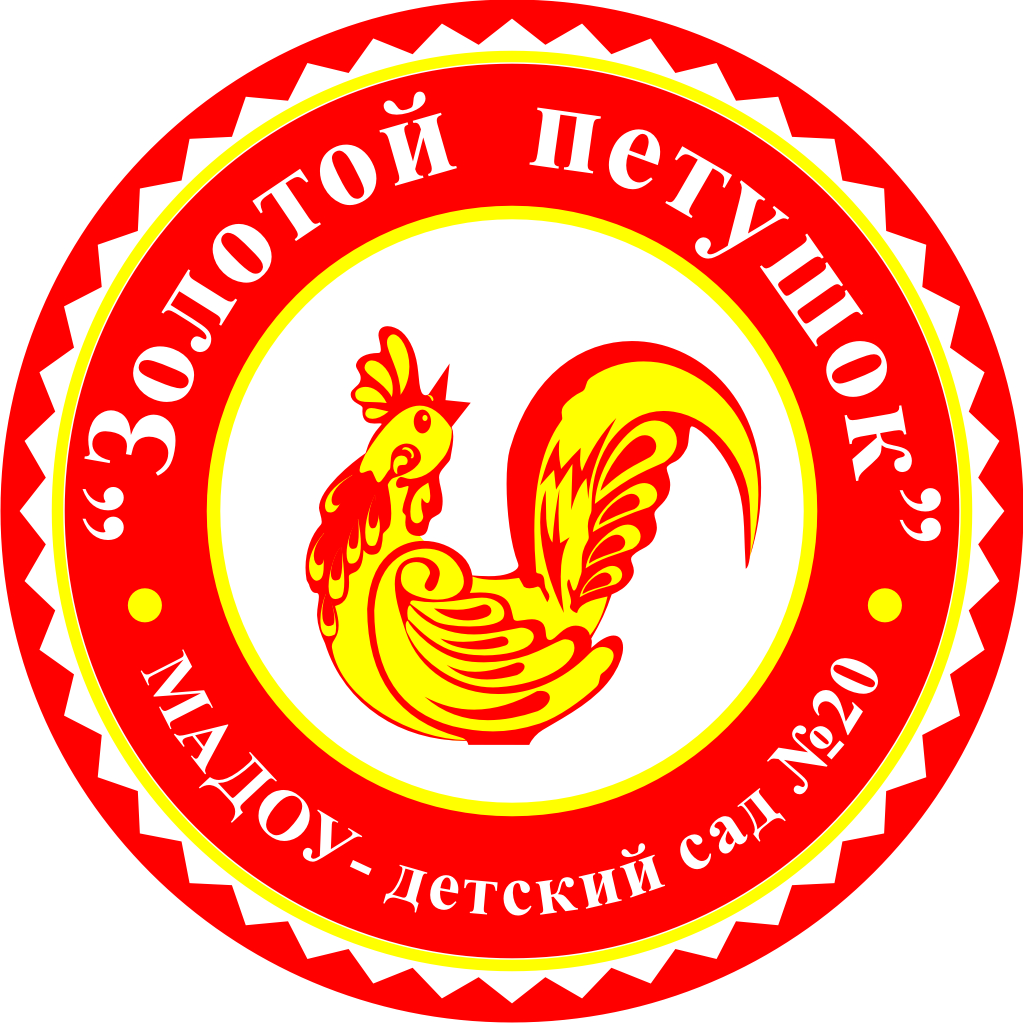 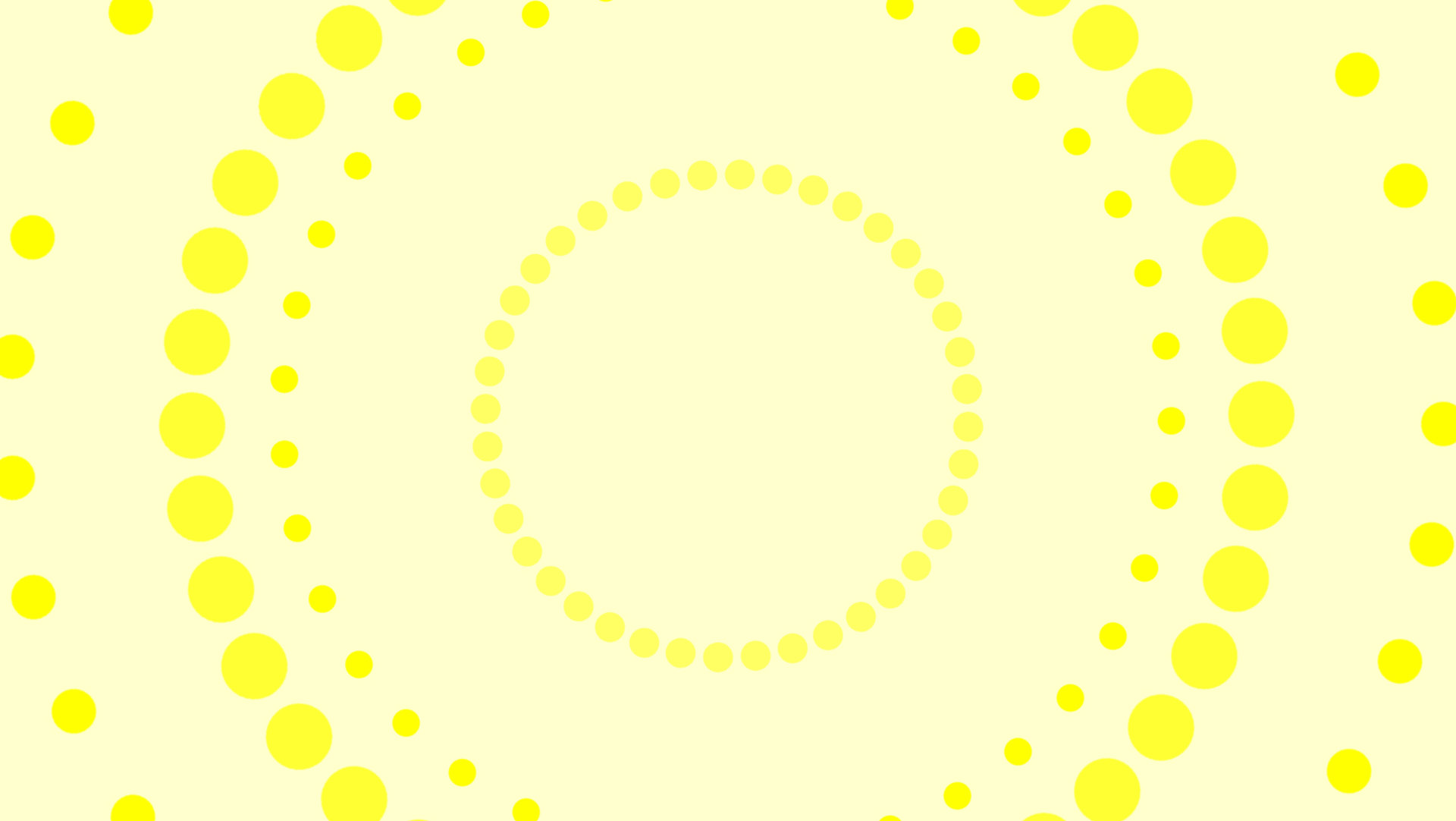 Выставка макетов и архитектурных сооружений посвященная Дню энергетика «Славный СУГРЭС»
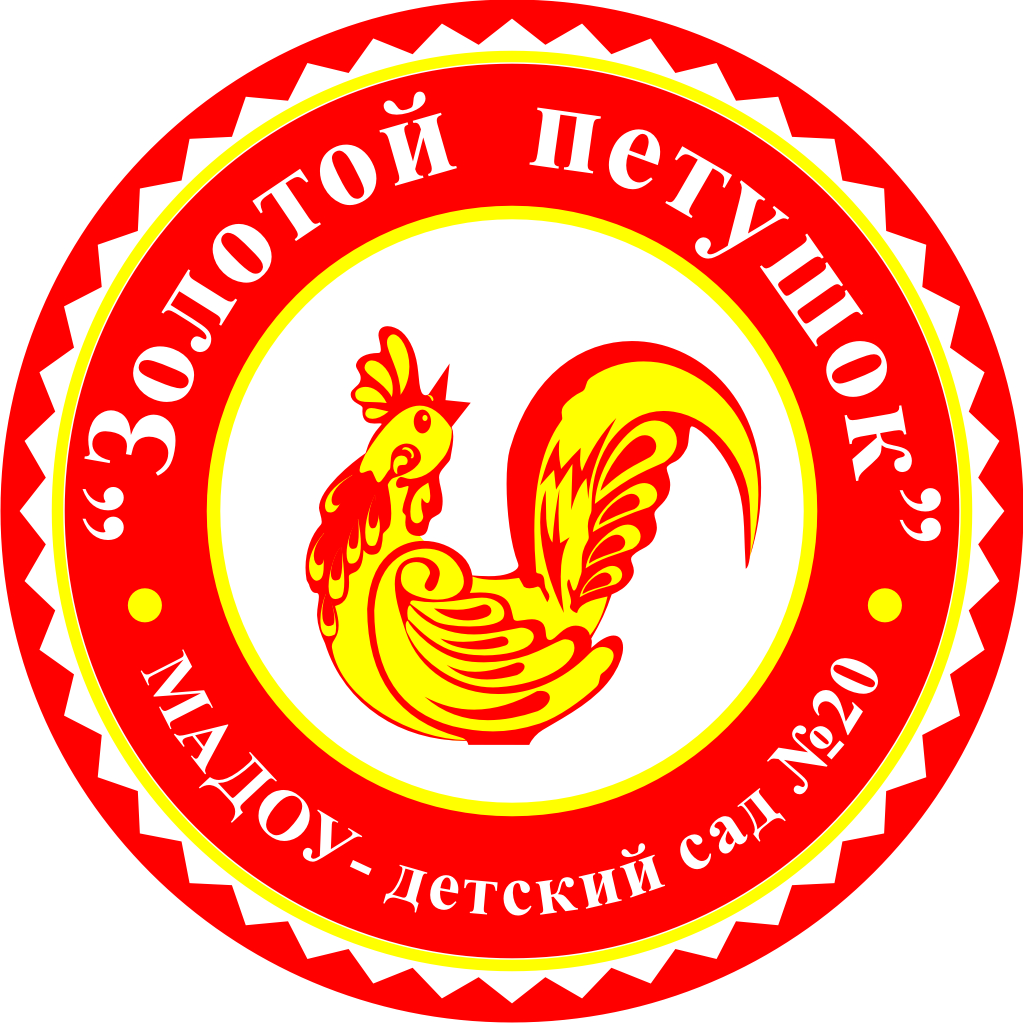 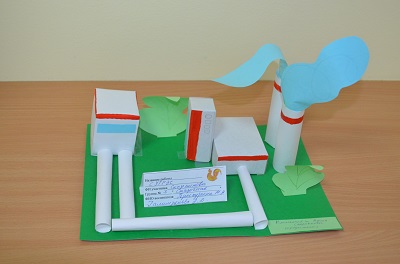 «Среднеуральская ГРЭС»
Группа №3 «Сказочная»
Воспитатель:  Проскурина М.А., 
Галимзянова Э.Д.
«Среднеуральская ГРЭС»
Группа №5 «Родничковая»
Воспитатель:  Цветкова С.С.
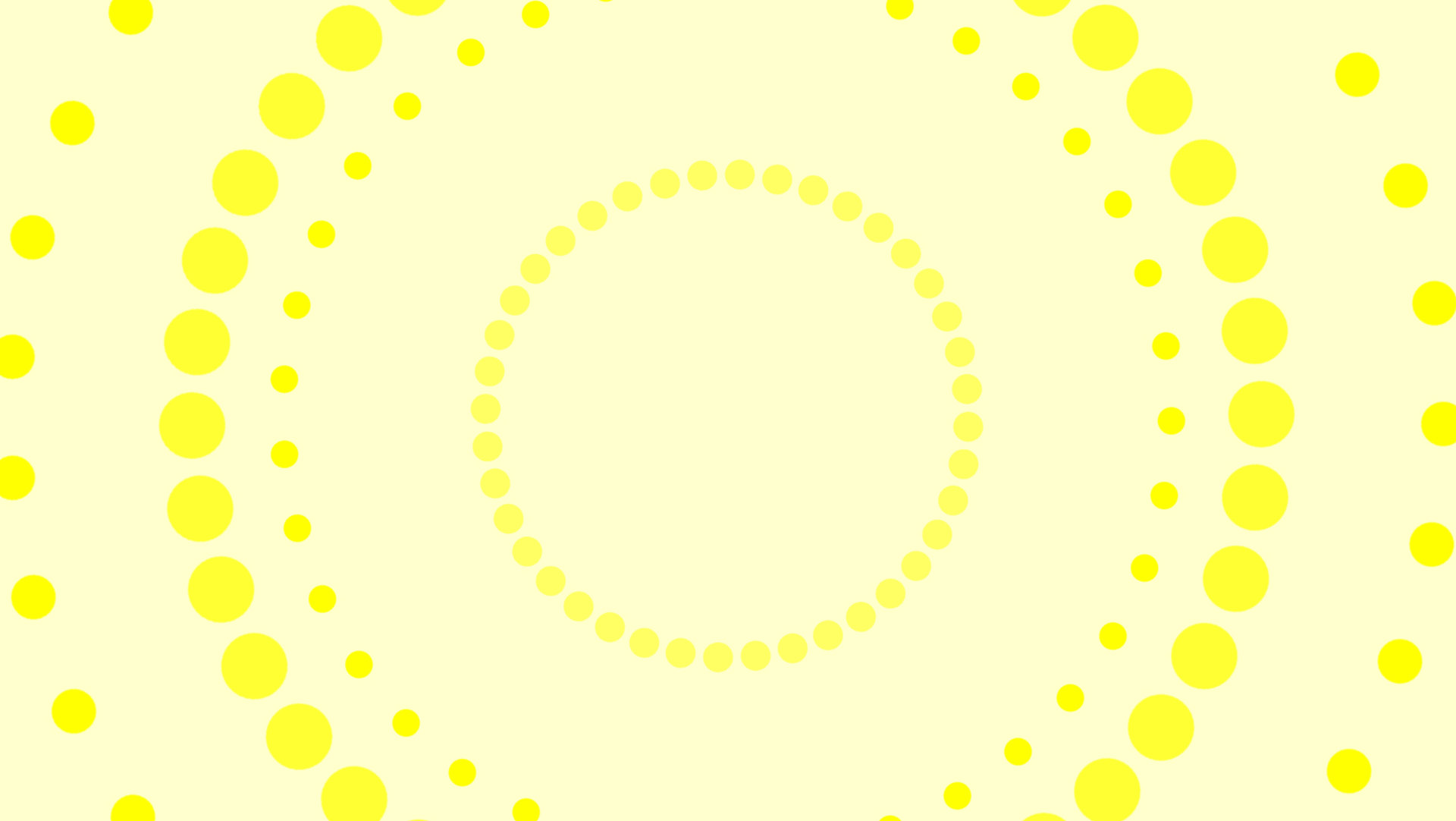 Выставка макетов и архитектурных сооружений посвященная Дню энергетика «Славный СУГРЭС»
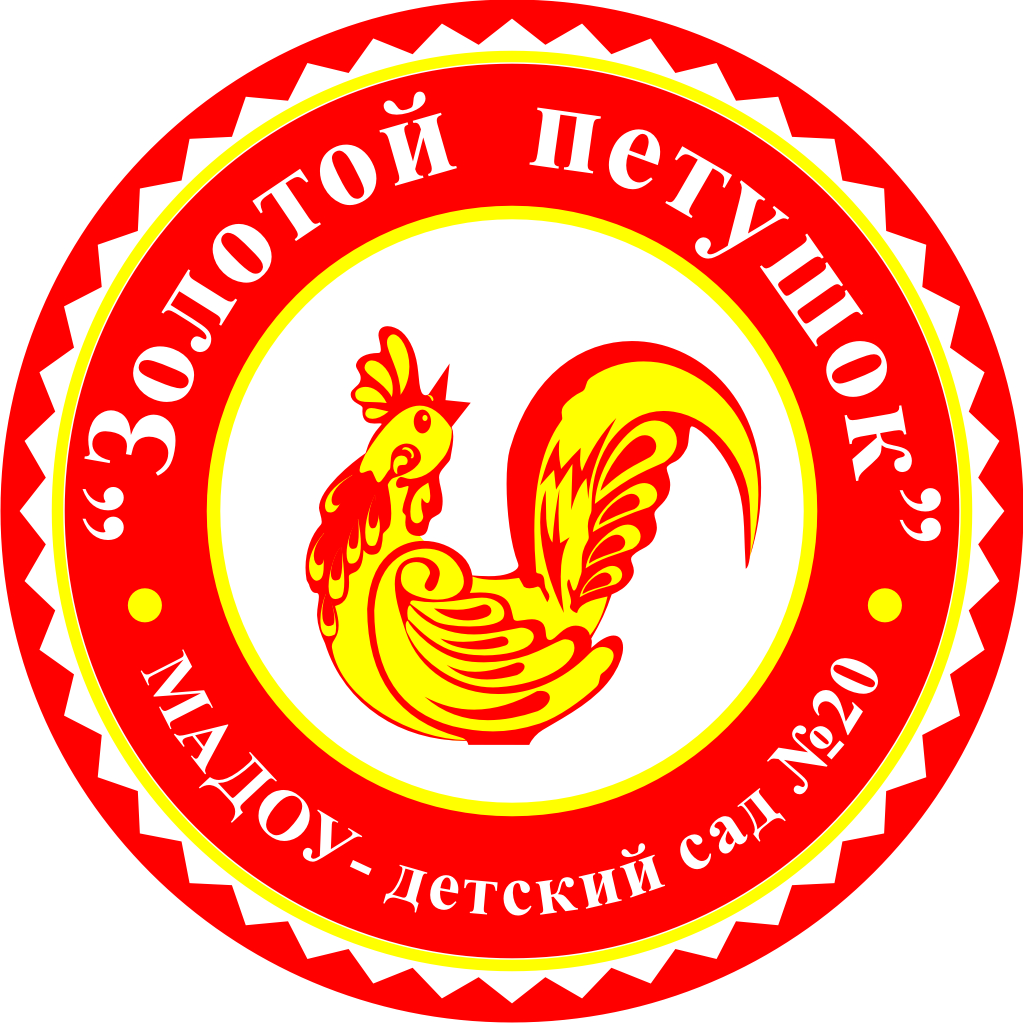 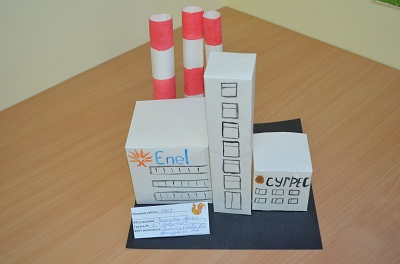 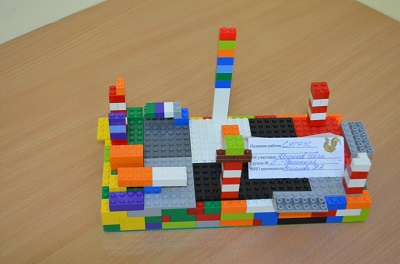 «Среднеуральская ГРЭС»
Группа №3 «Сказочная»
Воспитатель:  Проскурина М.А., 
Галимзянова Э.Д.
«Среднеуральская ГРЭС»
Группа №9 «Солнечная»
Воспитатель:  Романова Н.А.
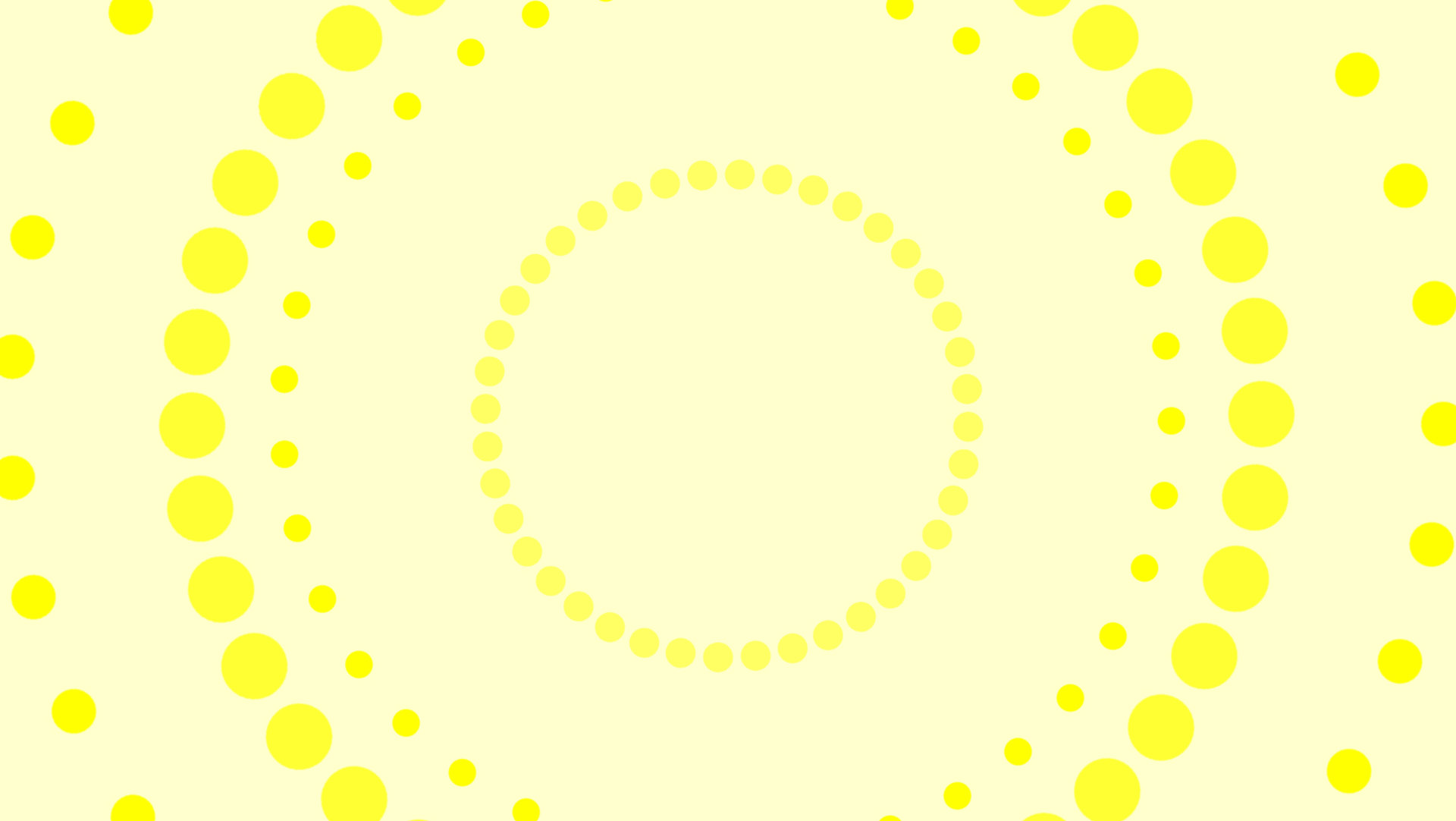 Выставка макетов и архитектурных сооружений посвященная Дню энергетика «Славный СУГРЭС»
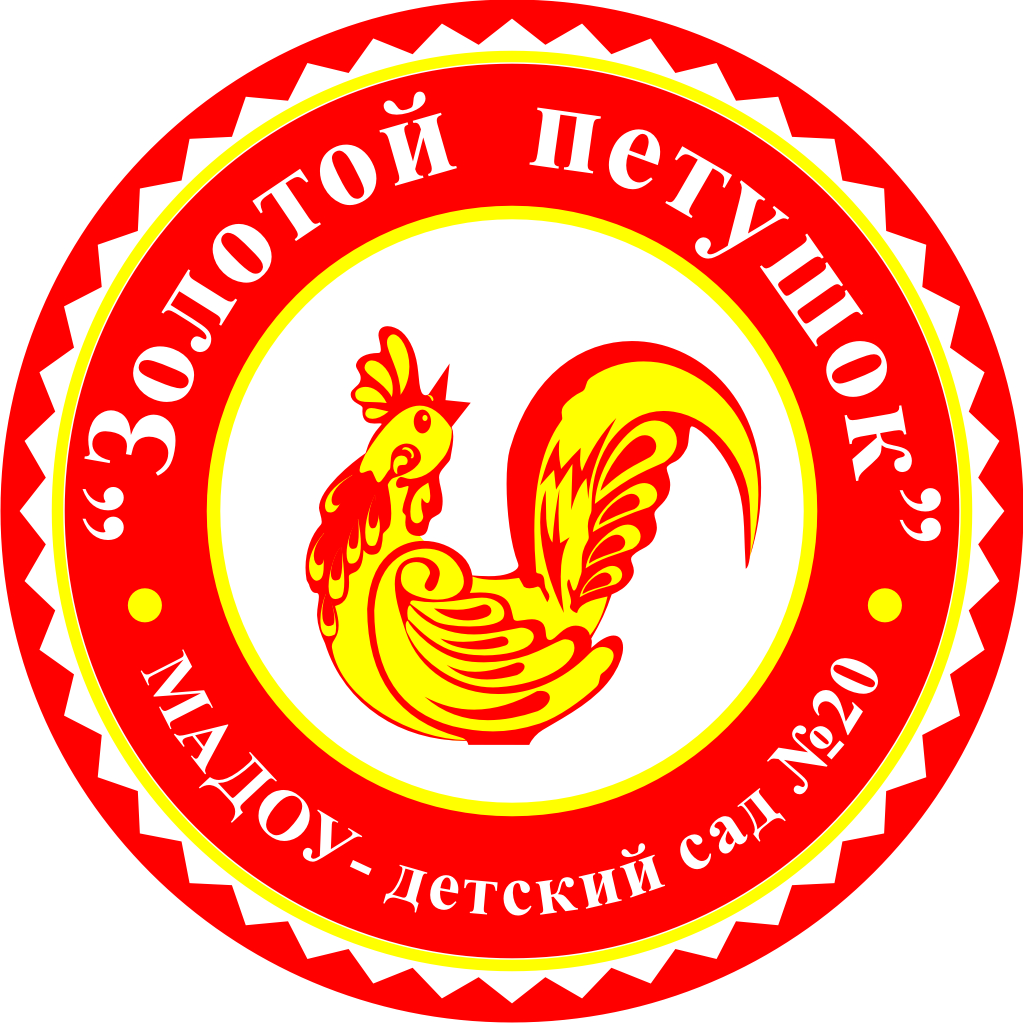 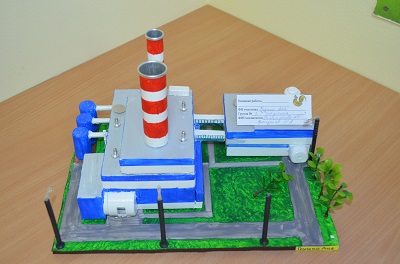 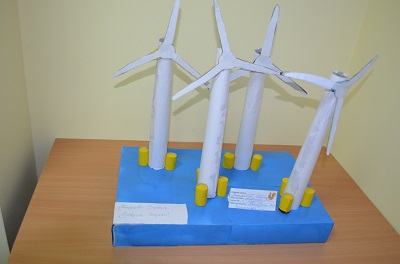 «Среднеуральская ГРЭС»
Группа №3 «Сказочная»
Воспитатель:  Проскурина М.А., 
Галимзянова Э.Д.
«Ветряная  станция»
Группа №3 «Сказочная»
Воспитатель:  Проскурина М.А., 
Галимзянова Э.Д.
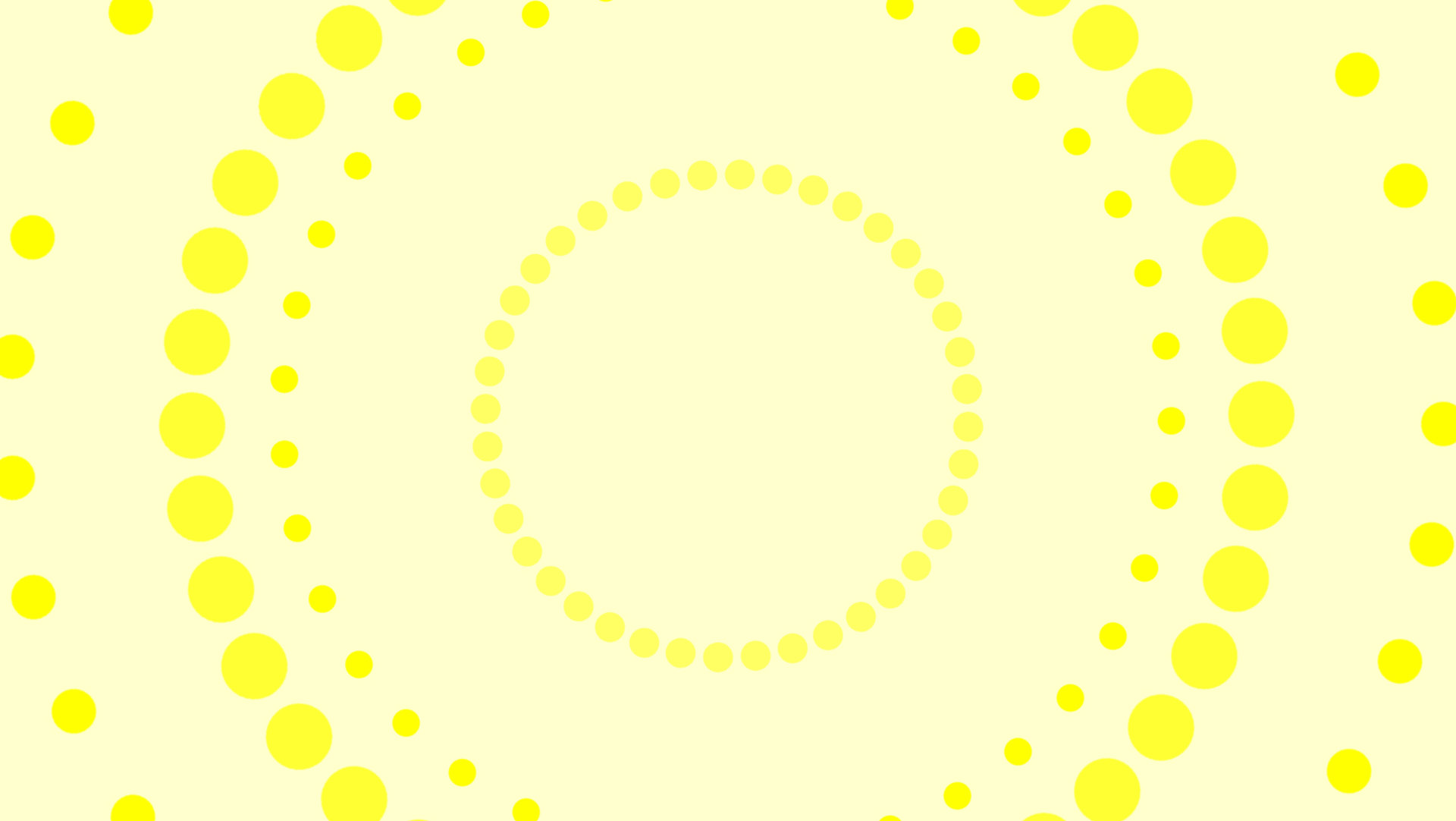 Выставка макетов и архитектурных сооружений посвященная Дню энергетика «Славный СУГРЭС»
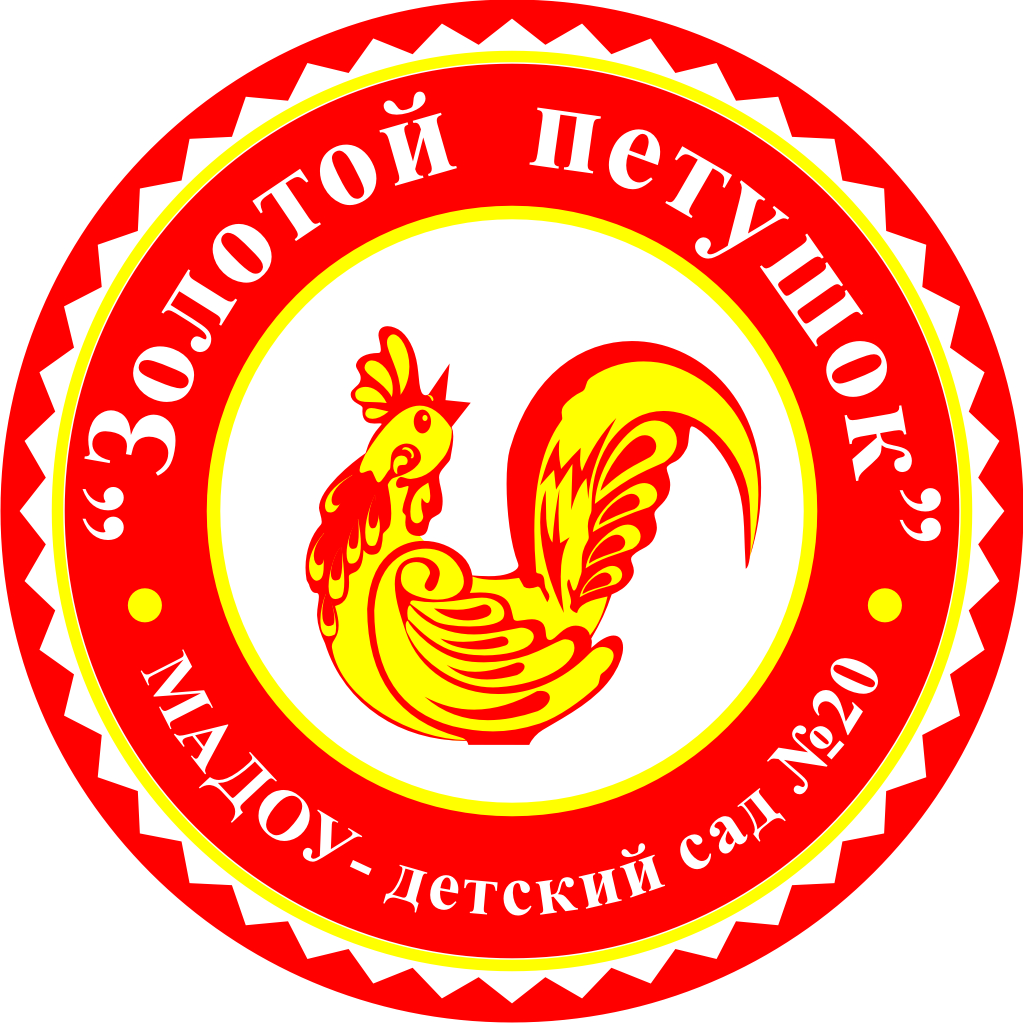 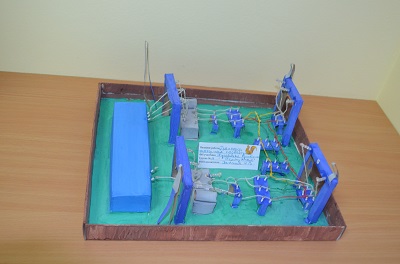 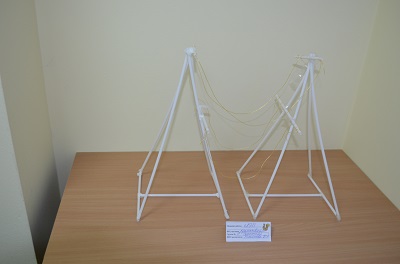 «Трансформаторная  подстанция»
Группа №11 «Жемчужная»
Воспитатель:  Пажгина И.В.
«ЛЭП»
Коллективная работа
Группа №9 «Солнечная»
Воспитатель:  Романова Н.А.
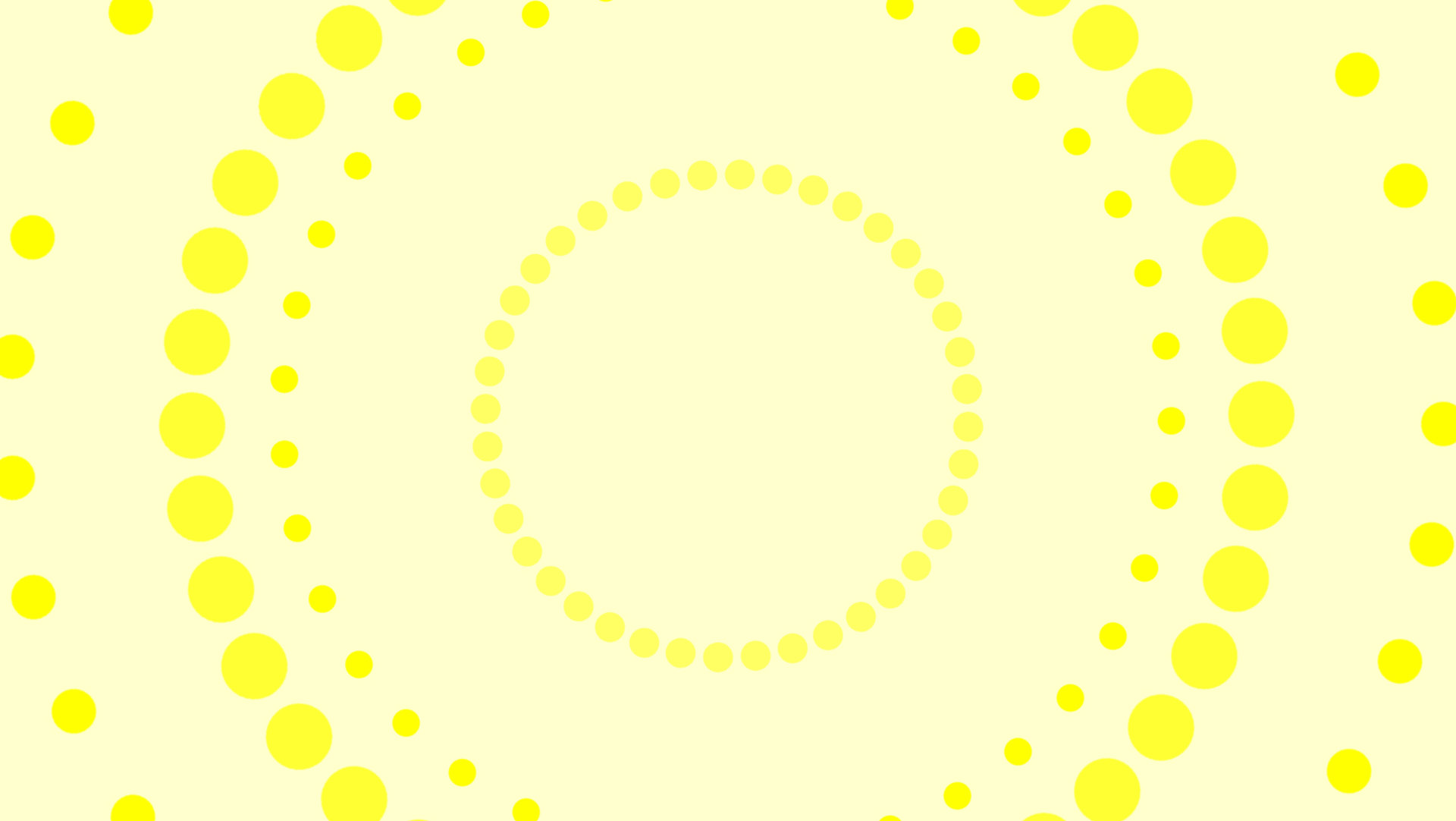 Выставка макетов и архитектурных сооружений посвященная Дню энергетика «Славный СУГРЭС»
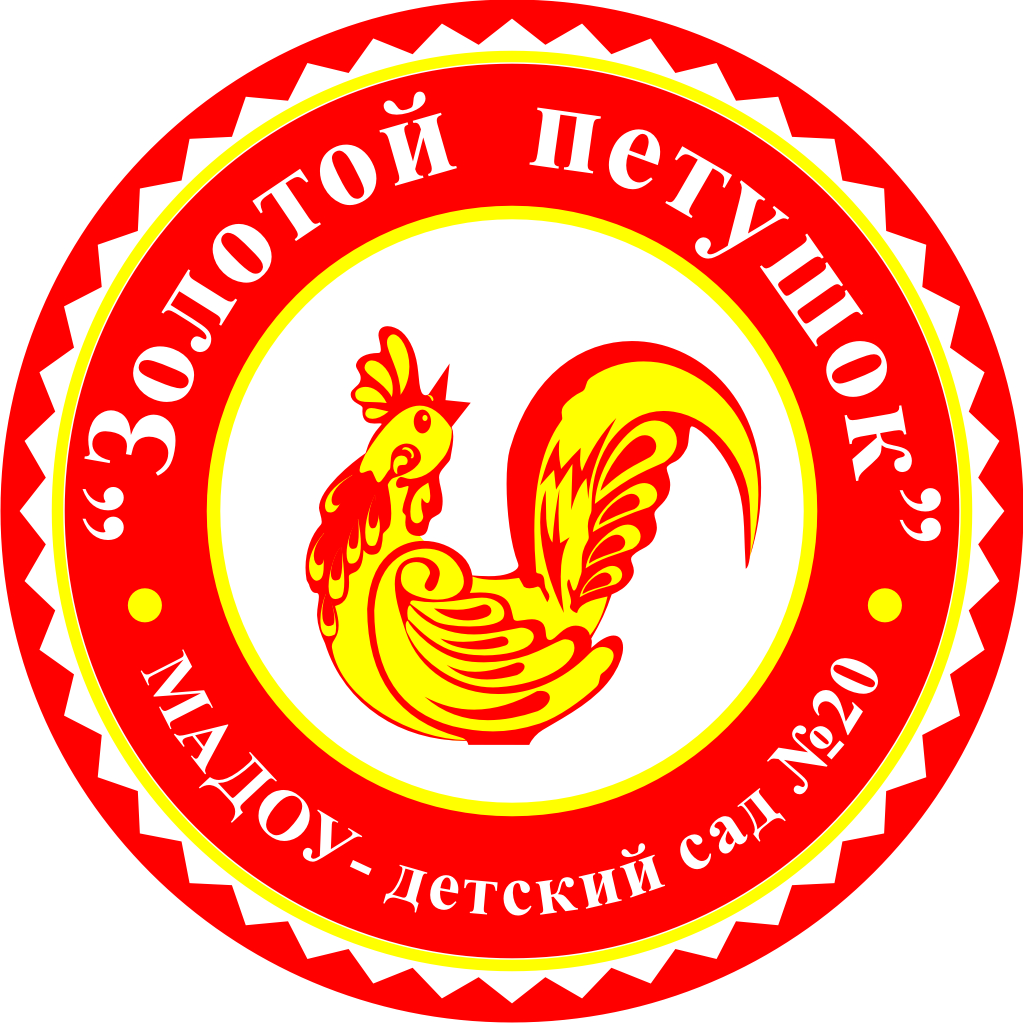 «Наша малая родина»
Группа №11 «Жемчужная»
Воспитатель:  Пажгина И.В.